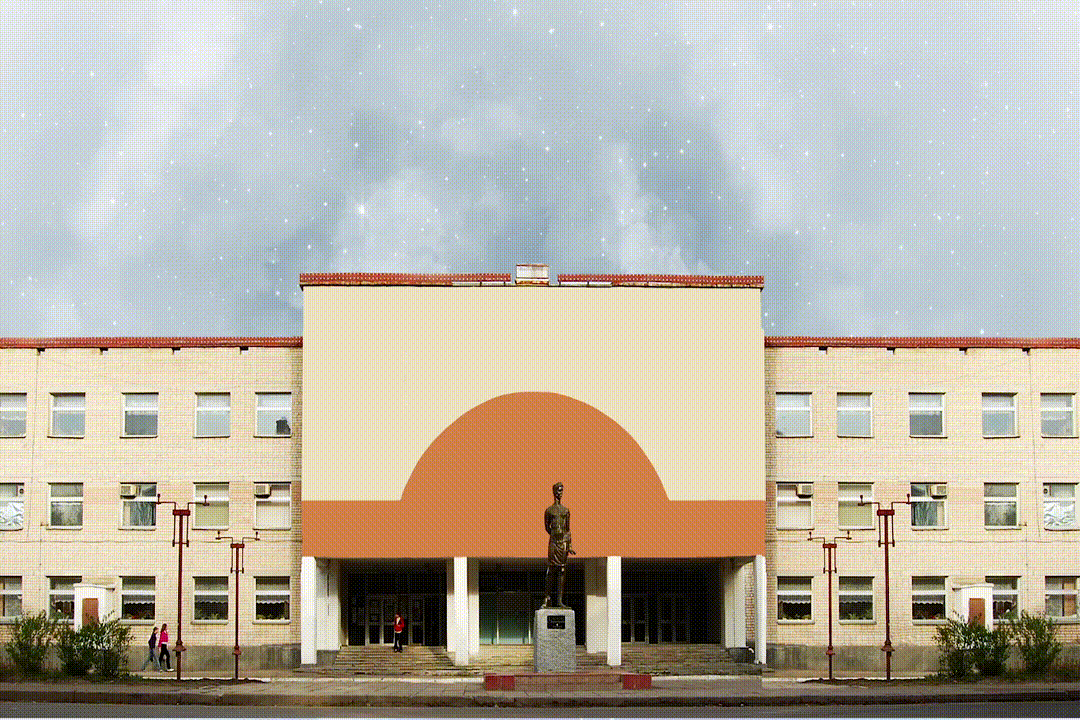 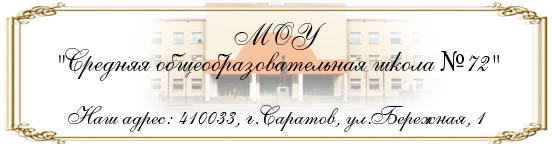 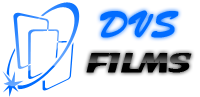 Динамика
Примеры решения 
задач
07.11.2021
http://dvsschool.zz.mu/
1
Примеры решения задач
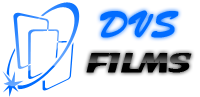 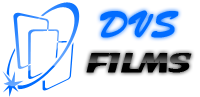 Пример 1. Воздушный шар опускается с ускорением а, направленным вниз. Какой массы m1, балласт надо сбросить, чтобы шар начал двигаться с тем же по модулю ускорением, направленным вверх? Начальная масса шара с балластом равна m. Сопротивлением воздуха движению шара пренебречь.
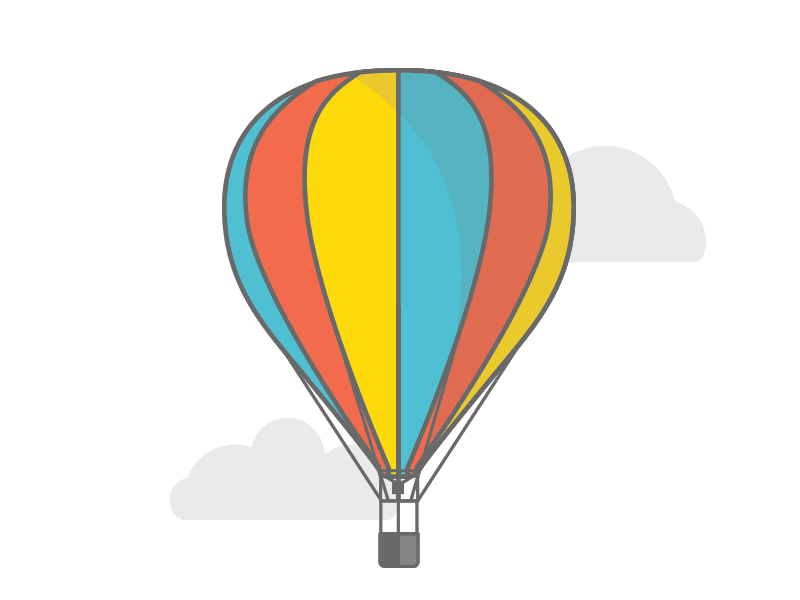 Решение. Воздушный шар движется под действием двух сил-силы тяжести, направленной вниз, и архимедовой силы FA, направленной вверх. Поскольку объем балласта намного меньше, чем объем шара и оставшегося груза, архимедова сила практически не изменяется после выбрасывания балласта.
07.11.2021
http://dvsschool.zz.mu/
2
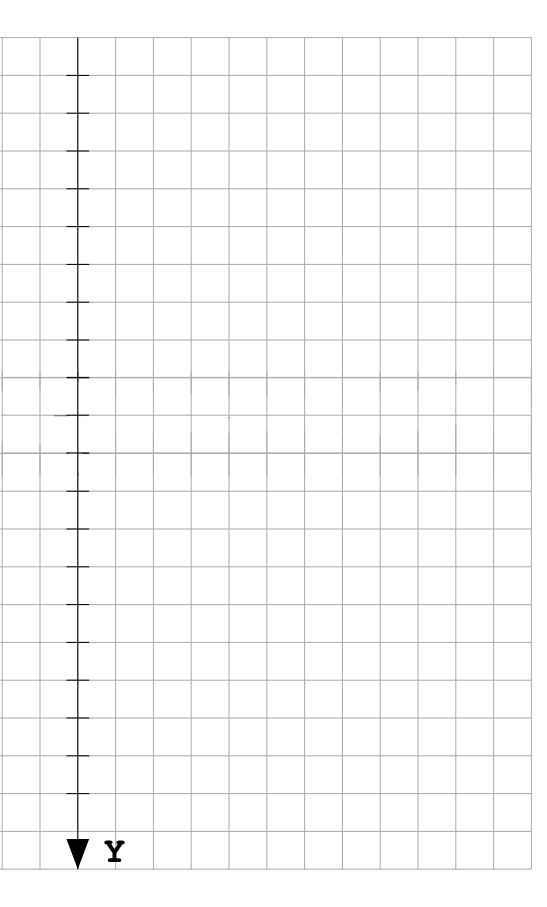 Запишем уравнение движения шара в векторной форме, для случая, когда ускорение направлено вниз:
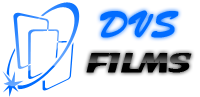 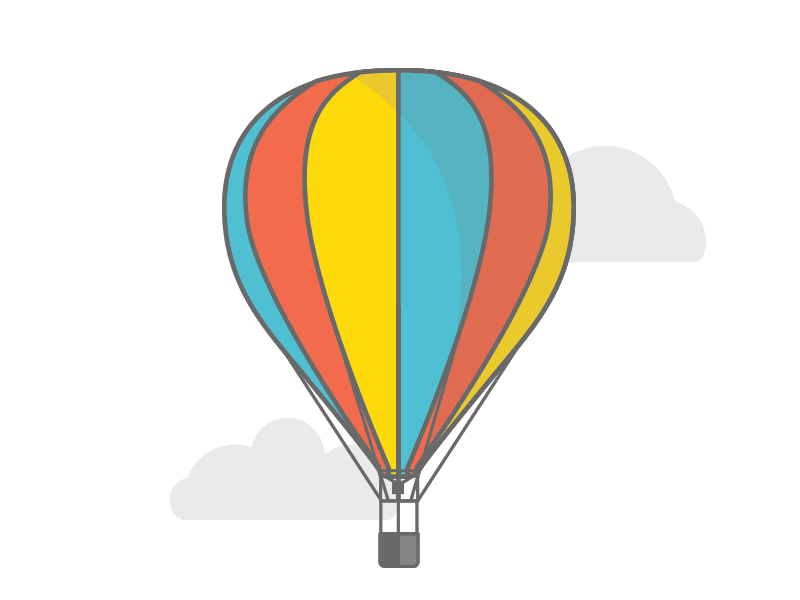 Запишем это уравнение в проекции на ось OY:
07.11.2021
http://dvsschool.zz.mu/
3
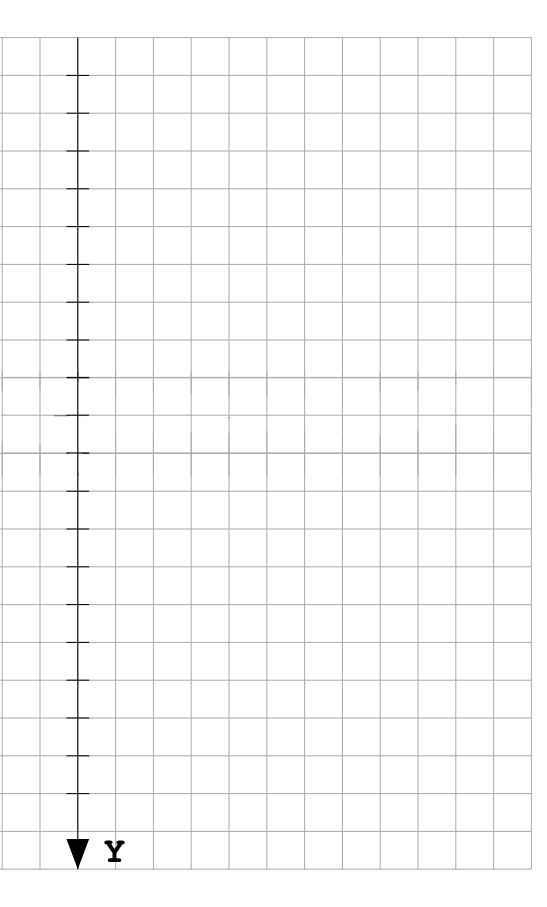 Запишем уравнение движения шара в векторной форме, для случая, когда ускорение направлено вверх (с учетом сброса балласта):
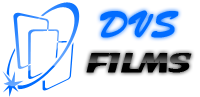 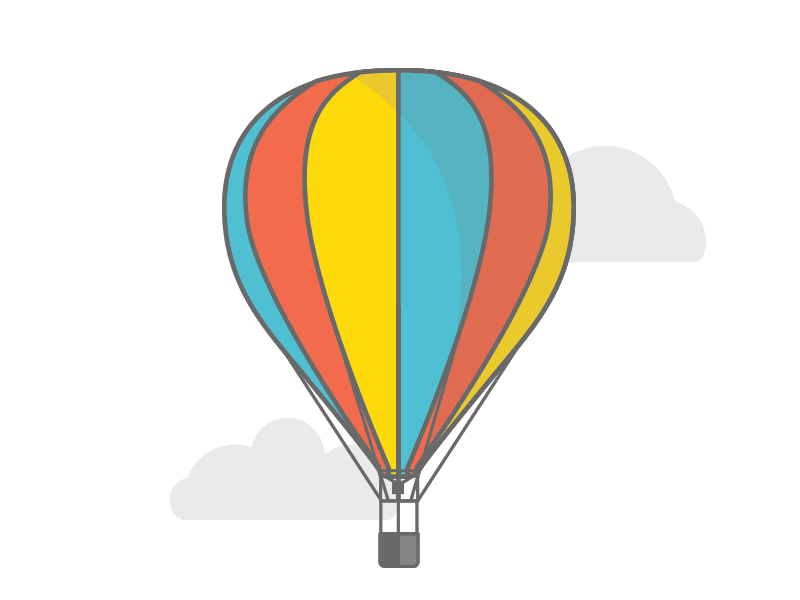 Запишем это уравнение в проекции на ось OY:
07.11.2021
http://dvsschool.zz.mu/
4
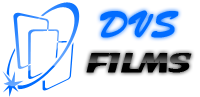 07.11.2021
http://dvsschool.zz.mu/
5
Примеры решения задач
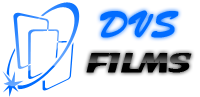 Пример 2. Брусок массой m = 0,51 кг, лежащий на горизонтальной плоскости, совершает прямолинейное равноускоренное движение под действием горизонтально направленной силы F = 5 Н. Если увеличить массу бруска 2 раза, то его ускорение под действием той же силы уменьшится в 3 раза. Пользуясь этими данными, вычислить коэффициент трения бруска о плоскость. Считать, что сила трения скольжения не зависит от скорости. Ускорение свободного падения принять g = 10 м/с2.
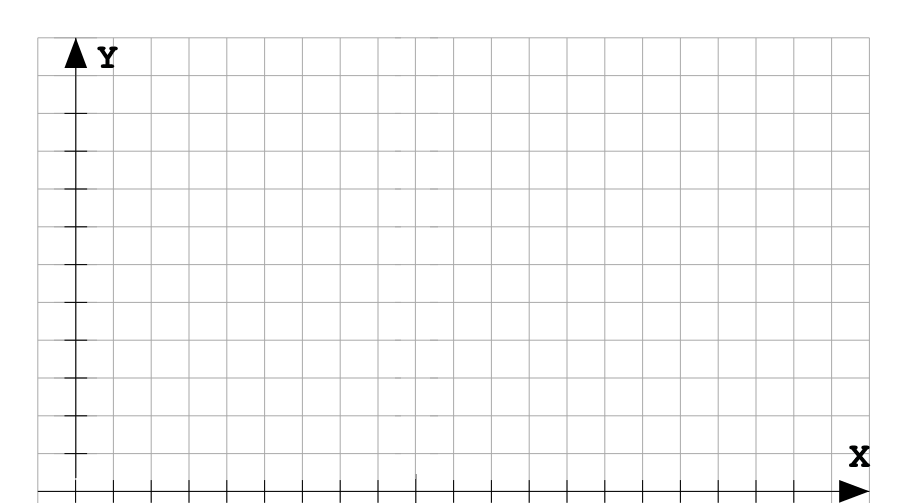 Решение. Уравнения движения бруска в первом и во втором случае соответственно имеют вид:
07.11.2021
http://dvsschool.zz.mu/
6
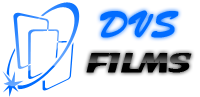 07.11.2021
http://dvsschool.zz.mu/
7
Примеры решения задач
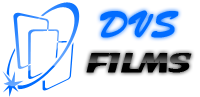 Пример 3. По наклонной плоскости с углом наклона α = 15° тело движется вниз равномерно. С каким ускорением а будет двигаться это тело, если угол наклона плоскости увеличить до величины β= 30° ? Ускорение свободного падения принять равным g = 10 м/с2.
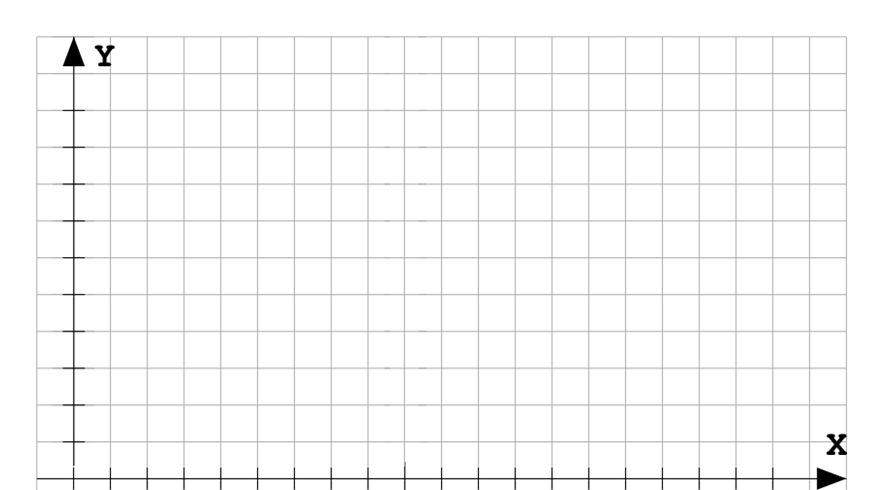 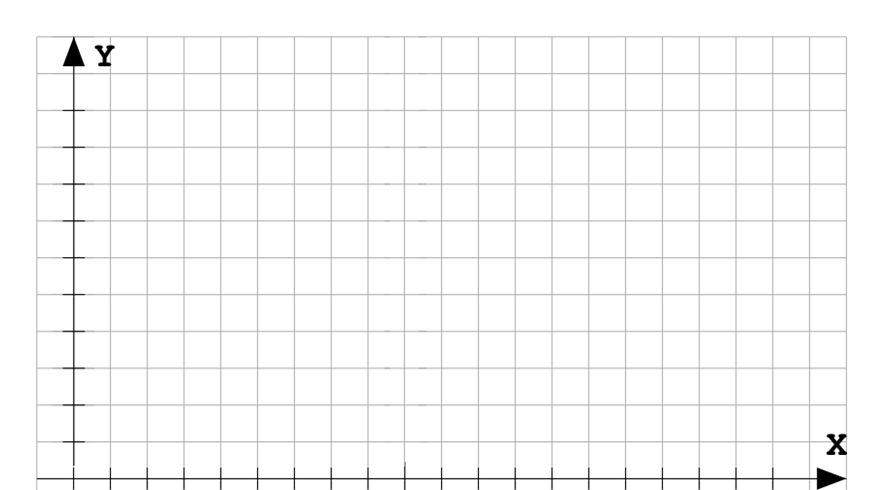 α
α
07.11.2021
http://dvsschool.zz.mu/
8
Примеры решения задач
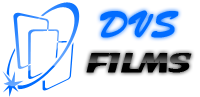 Пример 4. Брусок массой m находится на наклонной плоскости, составляющей с горизонтом угол α. Определить модуль силы R, с которой брусок действует на плоскость, если коэффициент трения между ними μ, а ускорение свободного падения g.
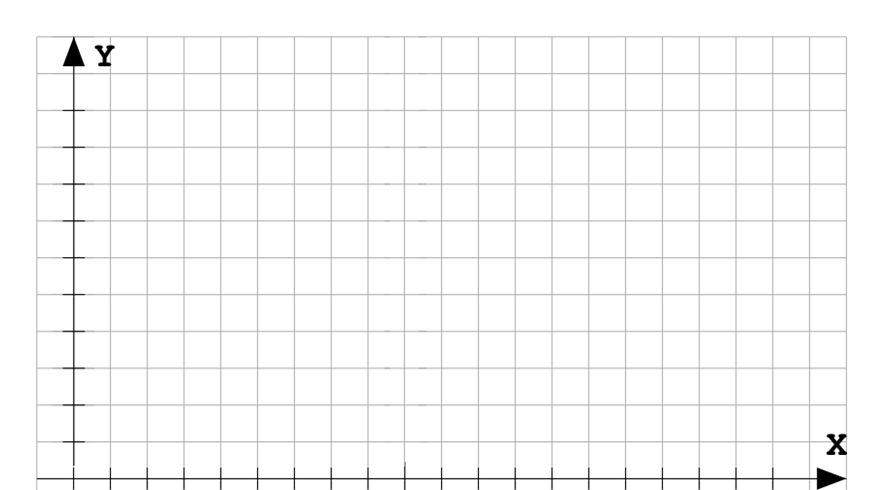 α
07.11.2021
http://dvsschool.zz.mu/
9
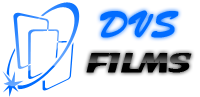 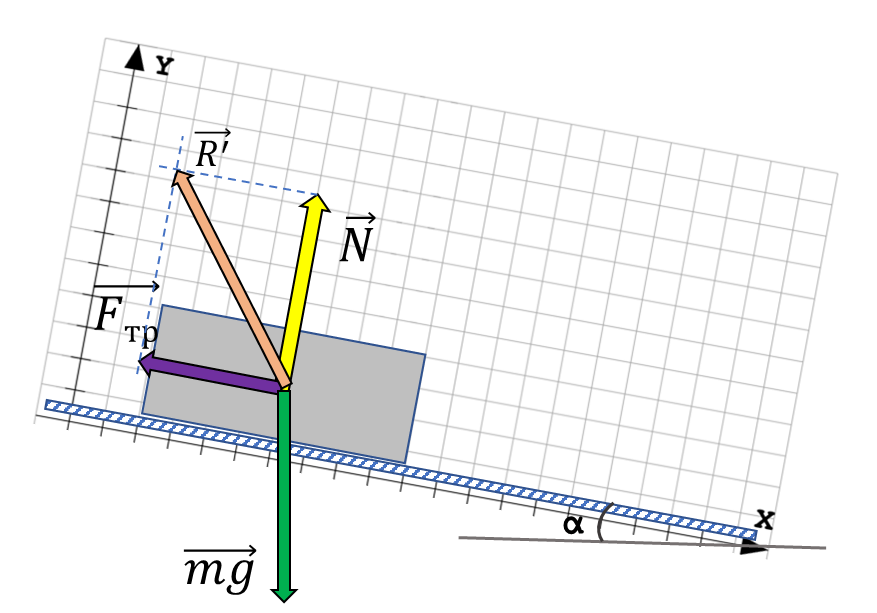 Запишем второй закон Ньютона в векторной форме.
Но т.к. мы не знаем по условию задачи покоится тело или движется с ускорением, то рассмотрим оба случая.
В проекции на ось OY в обоих случаях выражение будет иметь вид:
07.11.2021
http://dvsschool.zz.mu/
10
Примеры решения задач
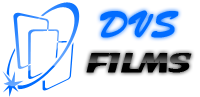 Пример 5. На горизонтальном столе лежит брусок массой m1 = 2 кг. на котором помещен второй брусок массой m2 = 1 кг. Оба бруска соединены невесомой нерастяжимой нитью, перекинутой через блок, ось которого неподвижна. Какую силу F нужно приложить к верхнему бруску в горизонтальном направлении, чтобы он начал двигаться с ускорением а = 4,9 м/с2. Коэффициент трения между брусками μ = 0,5. Трением нижнего бруска о стол, трением в блоке и его массой пренебречь.
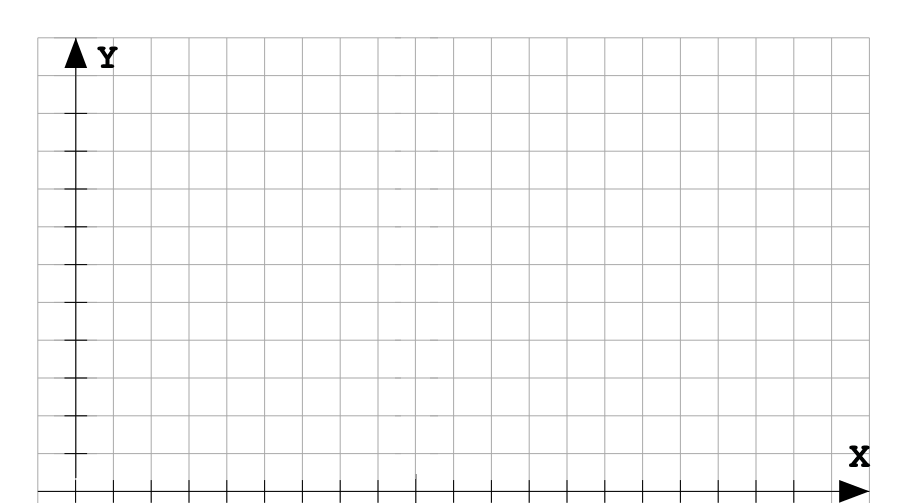 m1
m2
07.11.2021
http://dvsschool.zz.mu/
11
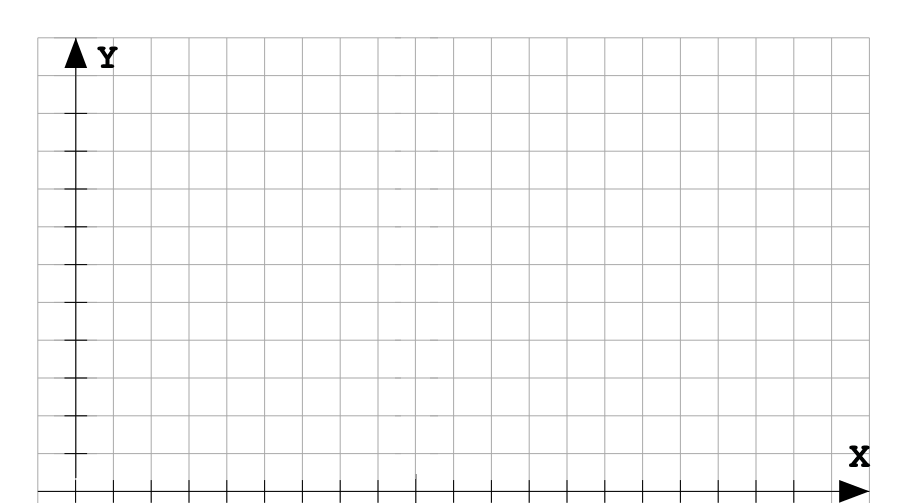 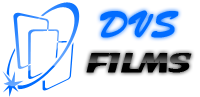 m2
m1
07.11.2021
http://dvsschool.zz.mu/
12
Запишем второй закон Ньютона в векторной форме для первого и второго тела:
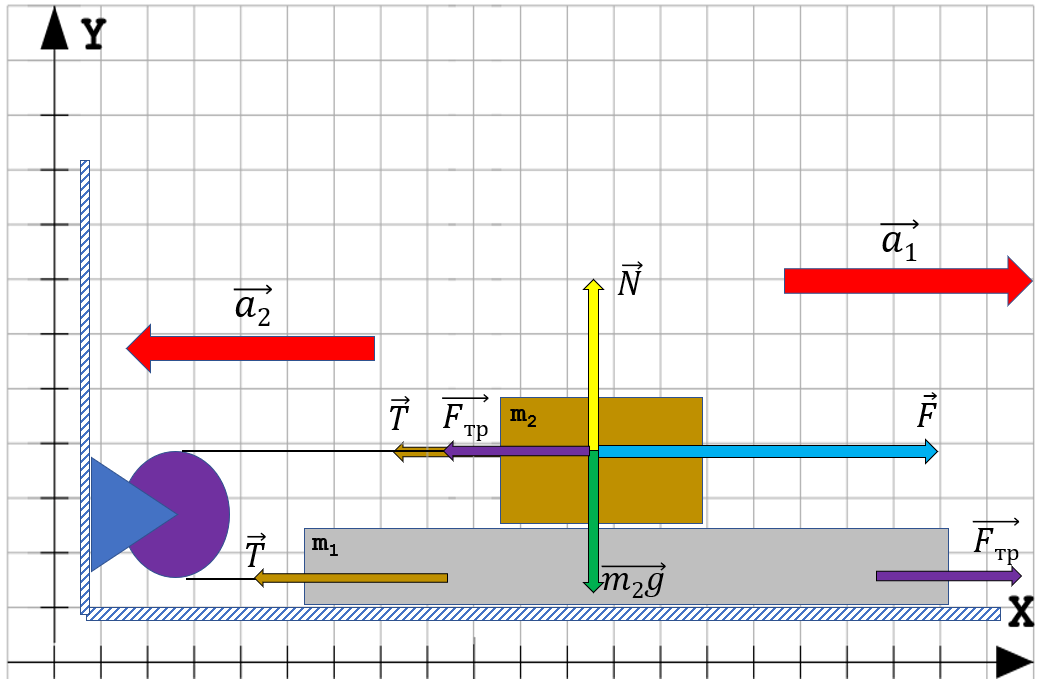 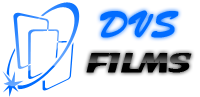 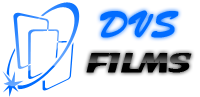 В проекции на ось ОХ уравнения движения будут иметь вид:
07.11.2021
http://dvsschool.zz.mu/
13
Примеры решения задач
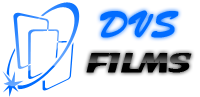 Пример 6. Маленький шарик массой m = 100 г подвешен на длинной нити к потолку вагона, который равномерно движется по криволинейному участку пути со скоростью v = 72 км/ч. С какой силой Т натянута нить, если радиус закругления участка пути R = 200 м? Ускорение свободного падения g = 9,8 м/с2.
α
07.11.2021
http://dvsschool.zz.mu/
14
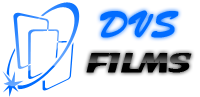 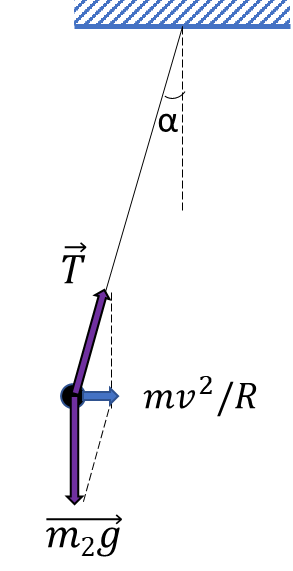 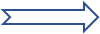 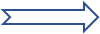 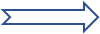 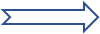 Ответ: 1 Н
07.11.2021
http://dvsschool.zz.mu/
15
Задачи для самостоятельного решения
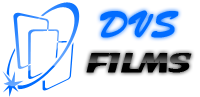 1. На материальную точку массой m = 1 кг, которая первоначально покоилась, в момент времени t = 0 начинает действовать постоянная по величине сила F = 1 Н. До момента времени t1 = 5 с сила сохраняет постоянное направление, а в момент t1 происходит поворот вектора силы на 90°, после чего направление силы не меняется. На какое расстояние S удалится материальная точка от своего начального положения к моменту времени t2 = 2 t1, если на нее не действуют никакие другие силы?
2. Невесомая пружина скрепляет два груза массами m = 1 кг и М = 3 кг. Когда эта система подвешена за верхний груз, длина пружины равна l1= 20 см. Если систему поставить на подставку, длина пружины будет равна l2 = 10 см. Определить длину l0  ненапряженной пружины.
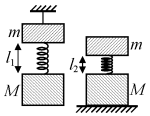 07.11.2021
http://dvsschool.zz.mu/
16
ВНИМАНИЕ!
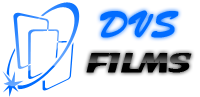 Весь список задач можно найти в файле, прикрепленном на сайте:
Сайт учителя информатики, физики (zz.mu)
07.11.2021
http://dvsschool.zz.mu/
17
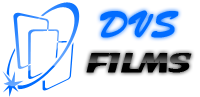 07.11.2021
http://dvsschool.zz.mu/
18